Figure 3 The number of ncRNAs related to CVDs. (A) The number of miRNAs. (B) The number of lncRNAs. (C) The number of ...
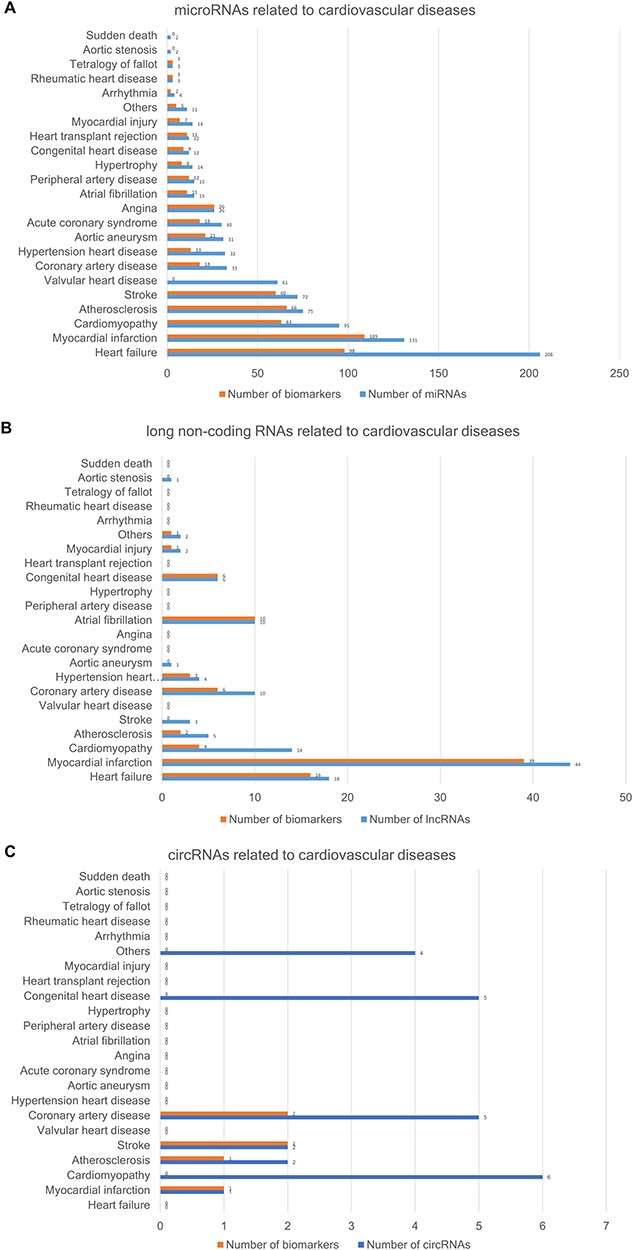 Database (Oxford), Volume 2020, , 2020, baz147, https://doi.org/10.1093/database/baz147
The content of this slide may be subject to copyright: please see the slide notes for details.
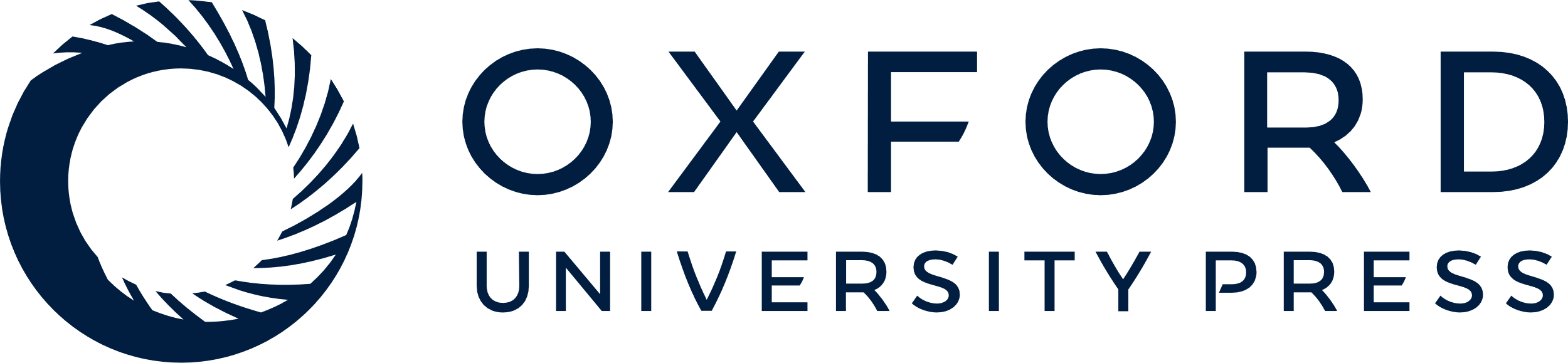 [Speaker Notes: Figure 3 The number of ncRNAs related to CVDs. (A) The number of miRNAs. (B) The number of lncRNAs. (C) The number of circRNAs.


Unless provided in the caption above, the following copyright applies to the content of this slide: © The Author(s) 2020. Published by Oxford University Press.This is an Open Access article distributed under the terms of the Creative Commons Attribution License (http://creativecommons.org/licenses/by/4.0/), which permits unrestricted reuse, distribution, and reproduction in any medium, provided the original work is properly cited.]